স্বাগতম
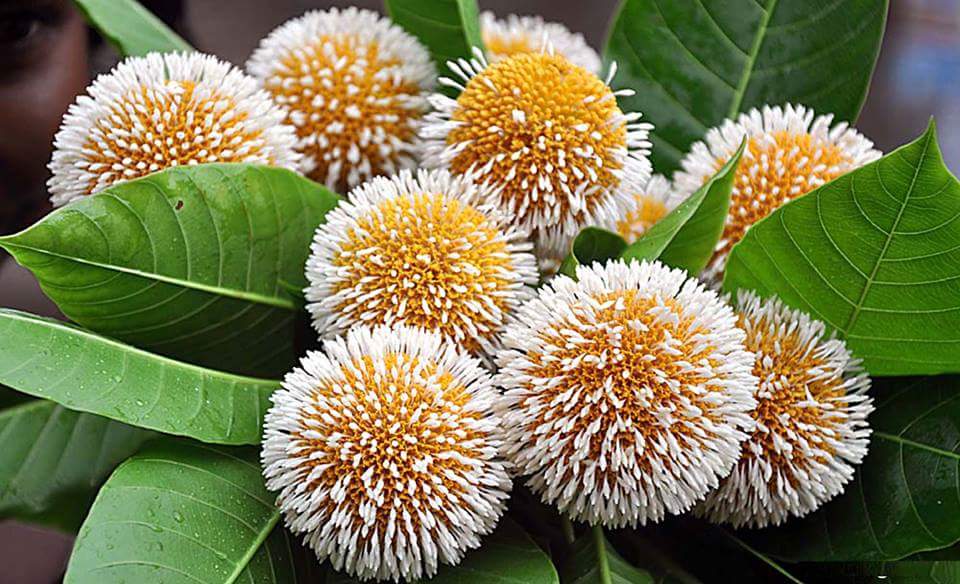 শিক্ষক পরিচিতি
মো:খাইরুল আলম
 পদবী:সহকারি শিক্ষক(গণিত)
প্রতিষ্ঠানের নাম:মহেশপুর সরঃপাইলট মডেল মাধ্যমিক বিদ্যালয়
মহেশপুর, ঝিনাইদাহ।
পাঠ পরিচিতি
শ্রেণি:১০ম
বিষয়:গণিত
অধ্যায়:১০ম
শিরোনাম:ত্রিকোণমিতি
সময়:৪৫ মিনিট
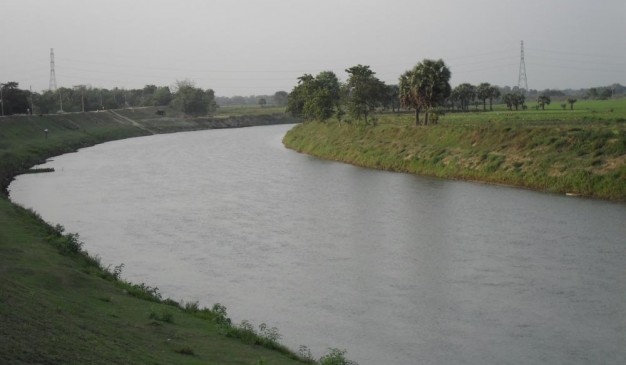 দূরত্ব
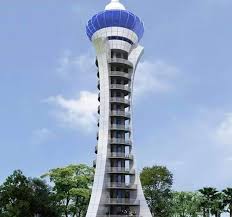 উচ্চতা
আজকের পাঠ
দূরত্ব ও উচ্চতা
শিখনফল
ভূ-রেখা,ঊধর্বরেখা,উলম্বতল চিহ্নিত করতে পারবে।
উন্নতি কোণ,অবনতি কোণ ব্যাখ্যা করতে পারবে।
ত্রিকোণমিতিক অনুপাত ব্যবহার করে দূরত্ব ও উচ্চতা বিষয়ক গাণিতিক সমস্যার সমাধান করতে পারবে।
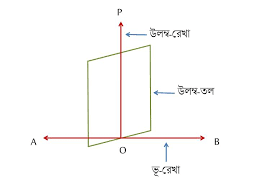 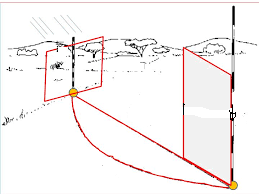 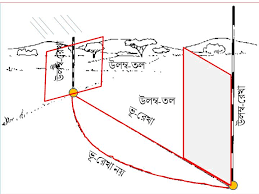 [Speaker Notes: ৮ এর সমাধান স্লাইড]
একক কাজ
ভূ-রেখা কি?
উলম্বতল কাকে বলে?
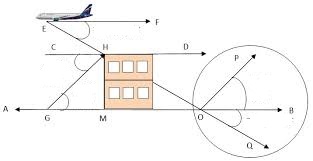 উন্নতি
কোণ
অবনতি  কোণ
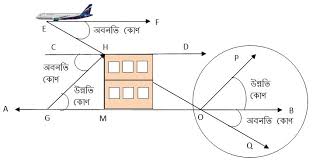 উন্নতিকোণ: ভূতলের উপরের  কোন বিন্দু ভূমির সমান্তরাল রেখার সাথে যে কোণ উৎপন্ন করে তাকে উন্নতি কোণ বলে।

অবনতি কোণ: ভূতলের সমান্তরাল রেখার নিচের কোন বিন্দু ভূ-রেখার সাথে যে কোণ উৎপন্ন করে তাকে অবনতি কোণ বলে।
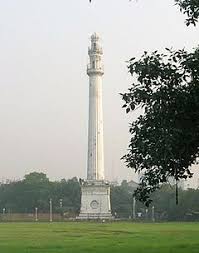 আমরা এখন ছবির মিনারটির উচ্চতা নির্ণয় করি।

সমা: ধরি মিনারটি উচ্চতা AB=hমি.
এখানে উন্নতি     ACB=600    
ছায়ার দৈর্ঘ্য BC =20মি.
ABC সমকোণী ত্রিভুজে

tan   ACB=       
 
বা, tan600 =     
  
বা,      =         
 
বা,h=20×     

বা,h=34.64 মি.

অতএব মিনারটি উচ্চতা 34.64 মি. ।
A
h
600
C
20মি.
B
[Speaker Notes: অংকটির সমাধান বোডে ছাত্রদের সাহায্যে করব]
দলীয় কাজ
একটি গাছ এমন ভাবে ভেঙে গেল যে, তার আবিচ্ছিন্ন ভাঙা অংশ দন্ডায়মান অংশের সাথে 30০ কোণ উৎপন্ন করে গাছের গোড়া থেকে 10মি. দূরে মাটি স্পর্শ করে। গাছটির দৈর্ঘ্য নির্ণয় কর।
মূল্যায়ন
উধর্বরেখা কি?
অবনতি কোণ কাকে বলে?
সমকাণী ত্রিভুজের একটি কোণ  45০ হলে ভুমি ও লম্বের সম্পর্ক কেমন হবে?
বাড়ির কাজ
তোমার বাড়ির কাছের সবচেয়ে বড় গাছের দৈর্ঘ্য গাছে না ওঠে নির্ণয় করে আনবে।
সকলকে ধন্যবাদ
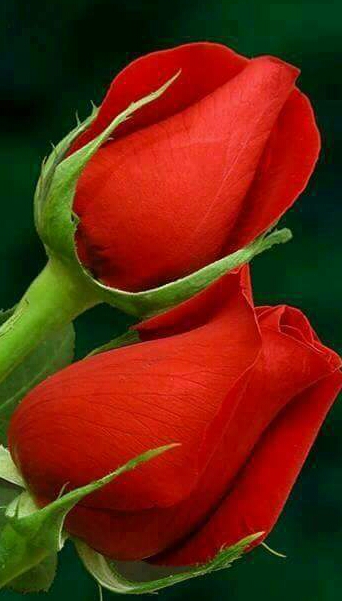